Подходы органов контроля и надзора к реализации комплаенс-системы в организации
Вадим Кузьмин Советник практики «Антимонопольное право и закупки»
2017г.
Цели внедрения комплаенс в организации
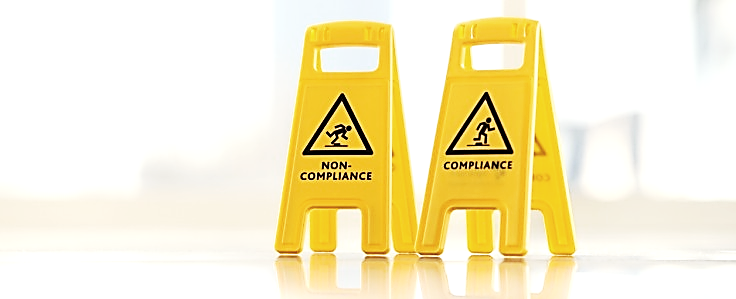 Повышение уровня знания законодательства и эффективность его применения;
Снижение числа правонарушений;
Снижение репутационных рисков;

Предотвращение финансовых потерь вследствие административных и (или) судебных разбирательств.
Со стороны контрольно-надзорных органов эффективно функционирующая в организации комплаенс-система означает снижение нагрузки и числа возбужденных дел по выявленным нарушениям
2
Опыт внедрения комплаенс в ПАО «МегаФон»
Утверждены соответствующие политики
Проводится обучение сотрудников и тренинги руководителей
Назначены ответственные должностные лица
Принцип реализации комплаенс в ПАО «МегаФон» - автоматизация накопленных знаний и опыта юридической экспертизы, перевод опыта в цифровой интерфейс.

Автоматизация рутинных задач юриста позволяет существенно сократить издержки на совершение юридических операций, увеличить необходимое для осуществления экспертизы время, переключиться на работу над бутиковыми решениями.

Внедрение LegalTech решений – новый вид работы для юриста, гораздо более содержательный и приносящий пользу компании.
3
Снижение ответственности при внедрении комплаенс
При назначении административного наказания за совершение административного правонарушения, предусмотренного статьями 14.31, 14.31.2 или 14.33 КоАП РФ, в отношении юридического лица учитываются обстоятельства, смягчающие административную ответственность, предусмотренные пунктами 2 - 7 части 1 статьи 4.2 КоАП РФ.

Аналогичное положение предусмотрено статьей 14.32 КоАП, за исключением расширения применения института смягчающих обстоятельств следующими случаями: 

1) лицо, совершившее административное правонарушение, не является организатором ограничивающих конкуренцию соглашения или согласованных действий и (или) получило обязательные для исполнения указания участвовать в них;

2) лицо, совершившее административное правонарушение, не приступило к исполнению заключенного им ограничивающего конкуренцию соглашения.

Однако:

Судья, орган, должностное лицо, рассматривающие дело об административном правонарушении, могут признать смягчающими обстоятельства, не указанные в настоящем Кодексе или в законах субъектов Российской Федерации об административных правонарушениях (часть 2 статьи 4.2 КоАП РФ).
4
Снижение ответственности при внедрении комплаенс
ПАО «МегаФон» не известны случаи снижения в Российской Федерации ответственности в части применения института смягчающих обстоятельств при наличии в организации функционирующей комплаенс-системы
Комплаенс?
-не слышал..
А это малозначительно?
А вдруг прокурор придерется?
А если начальник не поймет?
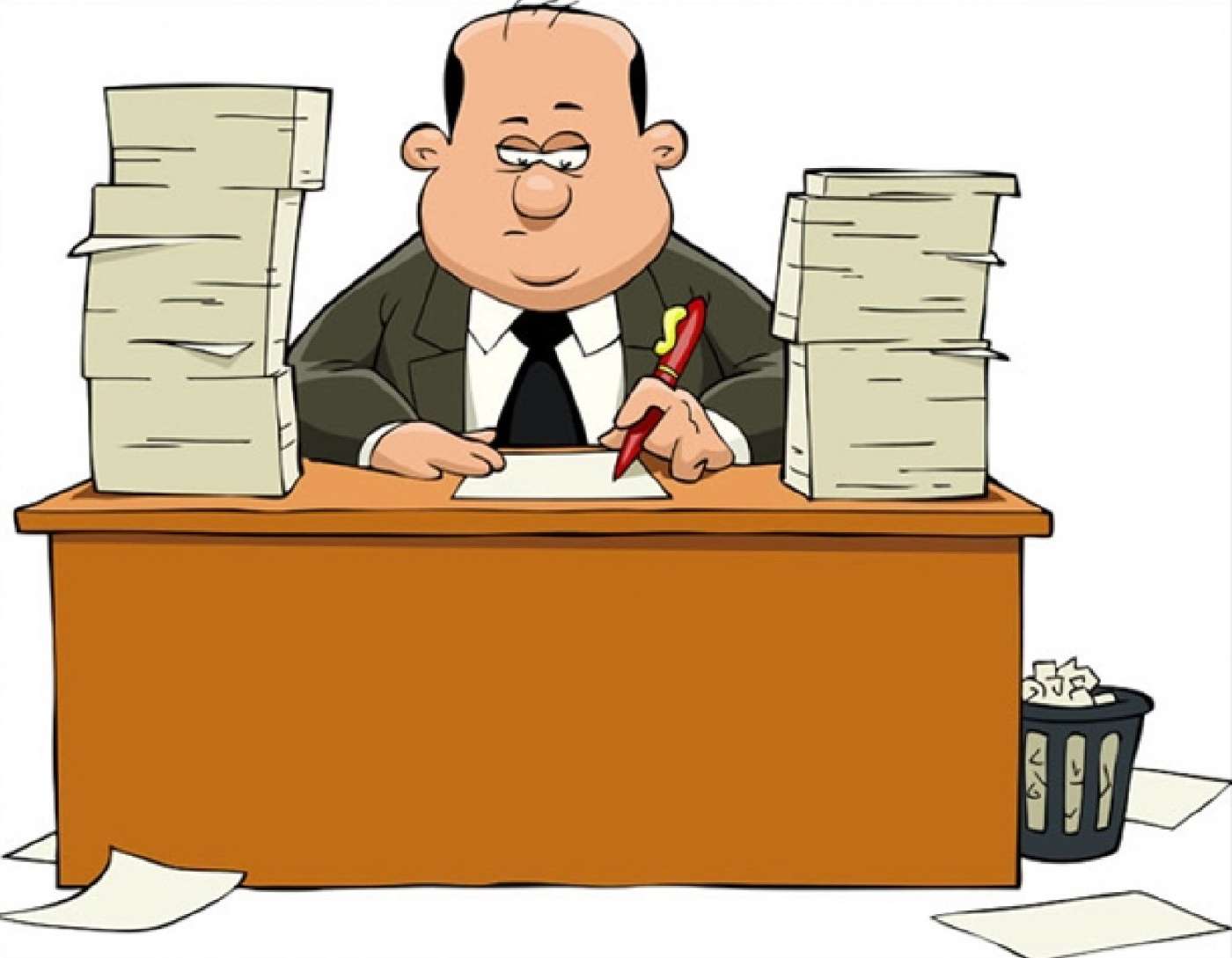 ШТРАФ
5
Комплаенс в антимонопольном законодательстве
ФАС России подготовлен законопроект о внесении изменений в Закон о защите конкуренции и Кодекс Российской Федерации об административных правонарушениях, предусматривающий закрепление функционирующей комплаенс-системы организации в качестве обстоятельства, смягчающего административную ответственность за нарушения антимонопольного законодательства.
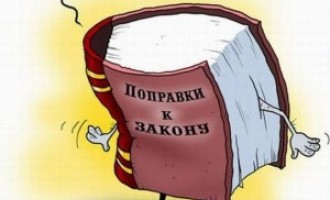 Более того, по заявлениям должностных лиц антимонопольного органа, ФАС готов отказаться от плановых проверок организаций, внедривших антимонопольный комплаенс, в рамках проводимой реформы контрольно-надзорной деятельности.
6
Зарубежный опыт
ЕВРОПА:
Возможность снижения санкций для компаний, при наличии комлаенса: 
Великобритания, Франция  - на 10%, 
Италия — на 15%

США и ЕС (Министерство юстиции США и Еврокомиссия):
сознательно отказались от использования антимонопольного комплаенса в качестве основания для снижения размера штрафов

В рамках разбирательств решение остается преимущественно дискреционным решением антимонопольного ведомства. 

Акты относительно антимонопольного комплаенса, разработанные национальные антимонопольными ведомствами, носят преимущественно информационный и рекомендательный характер.
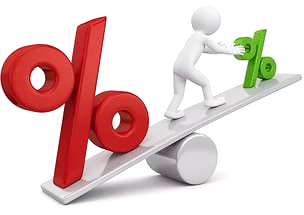 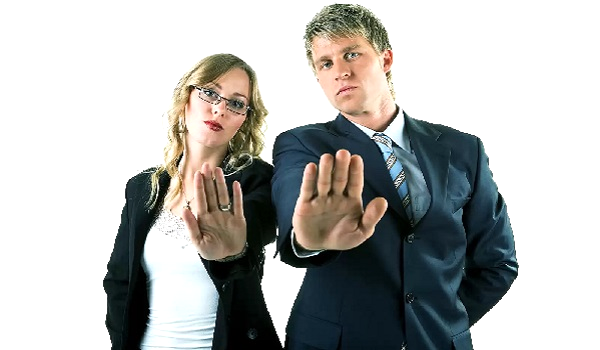 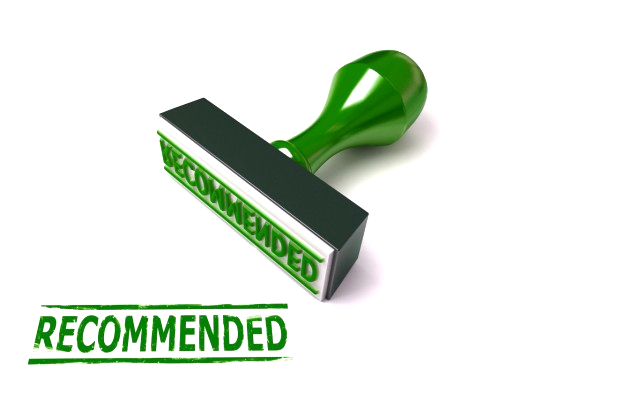 7
Антикомплаенс
В ходе проведения проверок при осмотре жёсткого диска компании ООО «,,,,,,,,,,» был обнаружен файл, который, вероятно, используется при проведении обучения сотрудников компании.
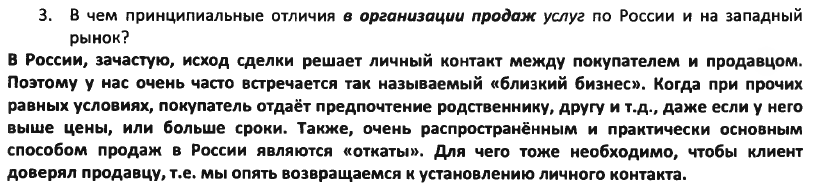 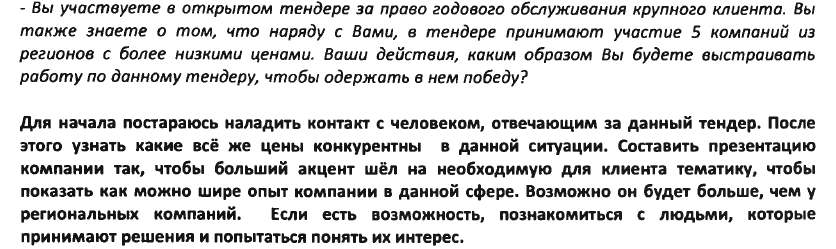 Очевидно, что обучение сотрудников направлено на получение знания о «российских реалиях» ведения бизнеса, а именно на необходимость развития личных контактов между покупателями (заказчиками) и продавцами. В тексте документа отмечается важность «откатов» для нормального ведения бизнеса.
8
Спасибо за внимание